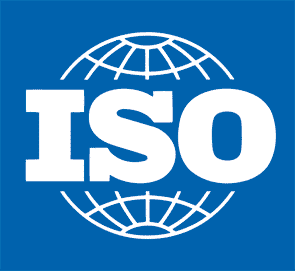 Kan ISO-standardene fylle hullet etter Noark 5?
Fagdag om evalueringen av Norsk arkivstandard (Noark), 19.11.2018
 
Kommentar fra SN/K 177 Informasjon og dokumentasjon
Ved komitéleder Kristine Synnøve Brorson
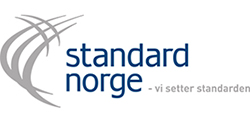 Agenda
Hva er SN/K 177 Informasjons og dokumentasjon?
Hva er standard?
Hvilke ISO standarder finnes innen arkiv og dokumentasjonsforvaltning?
Hva prøver Noark-standarden å standardisere?
Hva kan ISO-standardene hjelpe til med?
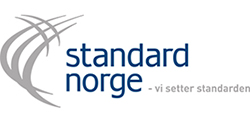 SN/K 177 Informasjon og dokumentasjon
Standard Norge Komité 177 arbeider i forhold til den internasjonale ISO komiteen ISO/TC 46 Information and documentation som har følgende underkomiteer:
SC 4 Technical interoperability
SC 8 Quality - Statistics and performance evaluation
SC 9 Identification and description
SC 11 Archives/records management
De norske fagekspertene innen arkiv og dokumentasjonsforvaltning
Kristine Synnøve Brorson (Sopra Steria AS) – leder
Herbjørn Andersen (OsloMet)
Jon Bjerkelien (Statnett SF)
Martin Bould (Ciber)
Maja Margrete Braaten (Statens Sivilrettsforvaltning)
Ilmars Gutans (Arkivverket)
Øivind Kruse (Arkivverket)
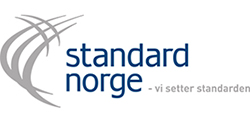 Hva har vi gjort?
NS-ISO 30300:2011 Ledelsessystemer for dokumentasjon - Grunntrekk og terminologi, ble fastsatt som Norsk Standard i mai 2015 og kom i norsk utgave i juni 2015;
NS-ISO 30301:2011 Ledelsessystemer for dokumentasjon - Krav, ble fastsatt som Norsk Standard i november 2015 og kom i norsk utgave i august 2016;
NS-ISO 30302:2015 Ledelsessystemer for dokumentasjon - Retningslinjer for implementering, ble fastsatt som Norsk Standard i mai 2016 og kom i norsk utgave i 2017.
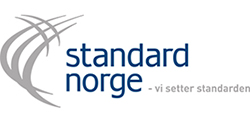 Hva holder vi på med?
De norske fageksperter er involvert i disse internasjonale arbeidsgruppene:
ISO/TC 46/SC 11/WG 8 - Management systems for records
Arbeider med revisjon av ISO 30300 og ISO 30301 Management systems for records
ISO/TC 46/SC 11/WG 14  - Records requirements in Enterprise Architecture
Arbeider med TR 21965   Records management in enterprise architecture
ISO/TC 46/SC 11/WG 15 - Appraisal for Managing Records
Har akkurat publsiert TR 21946 Appraisal for managing records
ISO/TC 46/SC 11/WG 16  - Systems design for records
Arbeid med  16175-1 og -2  Principles and functional requirements for records in electronic office environments
ISO/TC 46/SC 11/WG 17 -  Records in the cloud
Arbeid med DTR 22428  Records management in the cloud: Issues and concerns
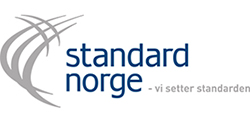 Hva er standard?
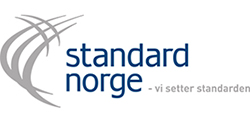 Standard
"dokument til felles og gjentatt bruk, fremkommet ved konsensus og vedtatt av et anerkjent organ som gir regler, retningslinjer eller kjennetegn for aktiviteter eller resultatene av dem for å oppnå optimal orden i en gitt sammenheng.”
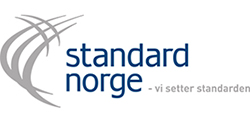 Kilde: NS-EN 45020:2006 Standardisering og beslektede aktiviteter - Generelle termer
Hva er en standard?
En standard er en beste praksis
En standard er ikke en kravspesifikasjon
En standard er ikke et regulatorisk krav
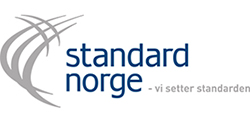 Nasjonalisering av internasjonale standarder
Den norske ISO-komiteen kan  legge til
Nasjonalt forord
Nasjonale fotnoter

Et felles fagmiljø kan lage norske standarder

Hvis standarder skal være norske krav, kan en norsk lovverk referere til internasjonale standarder.
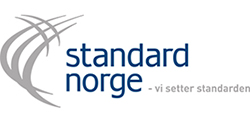 Hvilke ISO standarder finnes innen arkiv og dokumentasjons-forvaltning?
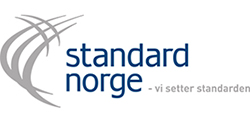 Aktuelle standarder innen SC46 Information and documentation
ISO 13008 Digital records conversion and migration process
ISO/TR 13028 Implementation guidelines for digitization of records
ISO 14721 Space data and information transfer systems -- Open archival information system (OAIS) -- Reference model
ISO 15489-1 Records management — Part 1: General
ISO 16175-1 Principles and functional requirements for records in electronic office environments — Part 1: Overview and statement of principles
ISO 16175-2Principles and functional requirements for records in electronic office environments — Part 2: Guidelines and functional requirements for digital records management systems
ISO 16175-3 Principles and functional requirements for records in electronic office environments — Part 3: Guidelines and functional requirements for records in business systems
ISO 17068 Trusted third party repository for digital records
ISO/TR 18128 Risk assessment for records processes and systems
ISO/TR 21946 Appraisal for managing records
ISO/TR 21965 Records management in enterprise architecture
ISO 22310 Guidelines for standards drafters for stating records management requirements in standards
ISO 23081-1 Records management processes - Metadata for records - Part 1: Principles
ISO 23081-2 Managing metadata for records - Part 2: Conceptual and implementation issues
ISO/TR 23081-3 Managing metadata for records -Part 3: Self-assessment method
ISO/TR 26122 Work process analysis for records
NS-ISO 30300 Ledelsessystemer for dokumentasjon — Grunntrekk og terminologi
NS-ISO 30301 Ledelsessystemer for dokumentasjon — Krav
NS-ISO 30302 Ledelsessystemer for dokumentasjon — Retningslinjer for implementering
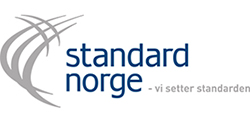 Aktuelle ISO standarder uten for vårt fagområde
ISO 16684-1:2012 Graphic technology -- Extensible metadata platform (XMP) specification -- Part 1: Data model, serialization and core properties
ISO 19005-1:2005 Document management -- Electronic document file format for long-term preservation -- Part 1: Use of PDF 1.4 (PDF/A-1)
ISO 19005-2:2011 Document management -- Electronic document file format for long-term preservation -- Part 2: Use of ISO 32000-1 (PDF/A-2)
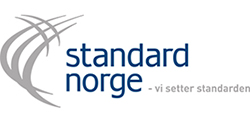 Hva prøver Noark å standardisere?
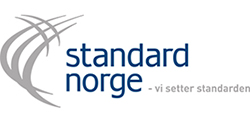 Noark – et journalsystem
I 1984 skulle Noark dekke behovet for elektronisk journal. 

Krav måtte da være knyttet til å registrere metadata om inngående og utgående korrespondanse og sørge for at disse metadataene beholdt autentisitet, pålitelighet og integritet over tid.

Noark er en kravspesifikasjon
FOTO: Politiet / Scanpix
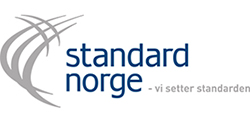 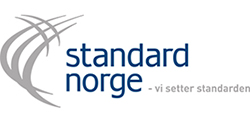 Arkivlov og Noark-sakarkiv
I 1999 får vi arkivloven, arkivforskriften og Noark 4.
Noark 4 spesifiserte et fullstendig elektronisk saksbehandlings- og arkivsystem tillegg til journalføringssystem. Dette var også en kravspesifikasjon.
Arkivforskriftens §2-9 gjør det obligatorisk å bruke et Noark-basert system til elektronisk journalføring i forvaltningen.
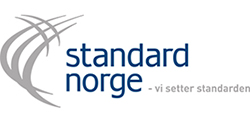 FOTO: Wikipedia
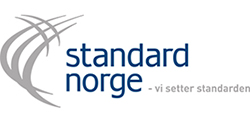 Noark fra kravspesifikasjon til standard
I 2008 kommer Noark 5 og innfører begrepet arkivkjerne.
Noark 5 er en standard og ikke en kravspesifikasjon. Virksomhetene i forvaltningen skal da bruke Noark 5 standarden for å anskaffe løsninger for journalføring, saksbehandling, dokumentasjonsforvaltning og avlevering.
Noark 5 skiller mellom komplett Noark 5 hvor løsninger dekker både journalføring og dokumentasjonsforvaltning/arkivering og Noark 5 kjerne hvor lNoark løsningene dekker dokumentasjonsforvaltning/arkivering, mens andre løsninger dekker saksbehandling/dokumentproduksjon
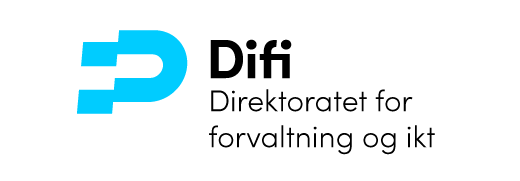 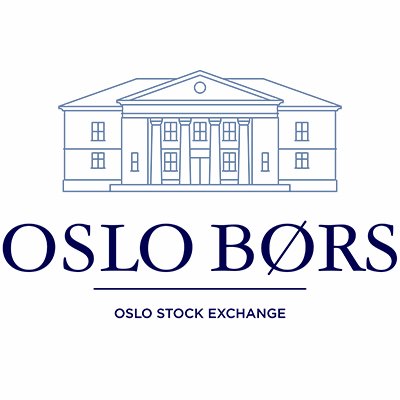 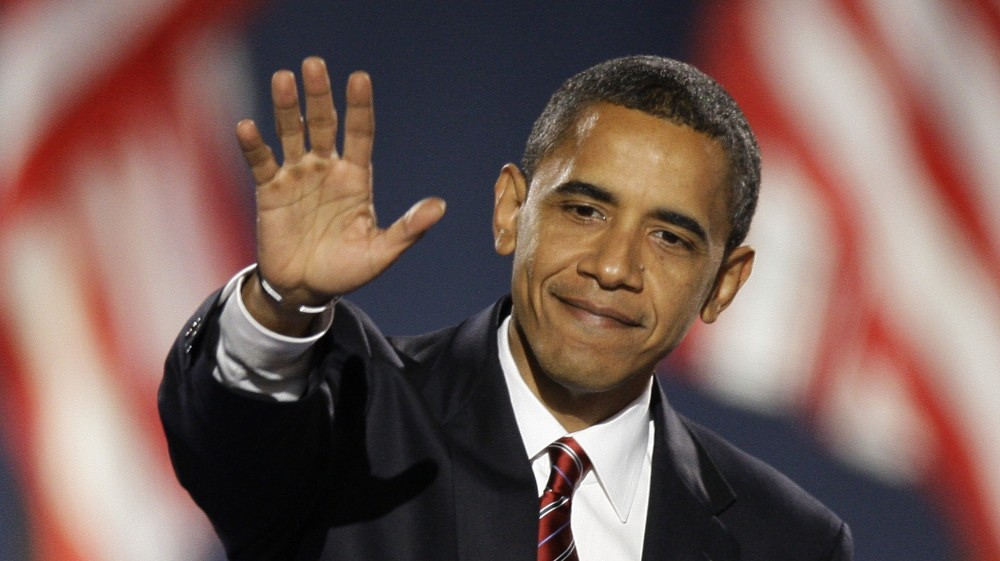 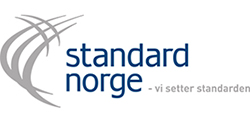 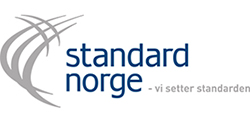 Hva prøver Noark å standardisere?
Journalføring
Dokumentfangst og integrasjoner
Saksbehandling og saksbehandlingsmetadata
Dokumentasjonsforvaltning,  dokumentasjonsforvaltnings-metadata og arkivstruktur
Avlevering og avleveringsformat
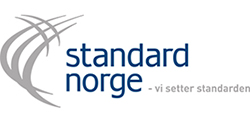 Hva kan ISO-standardene hjelpe til med?
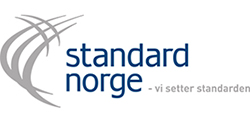 Bakgrunn: Anbefaling i Noark-evalueringen
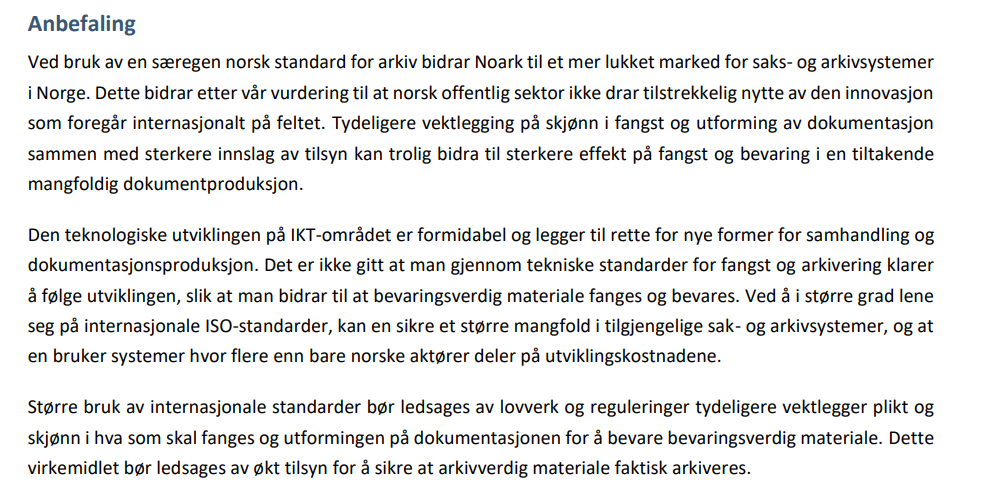 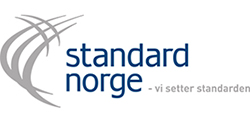 Aktuelle standarder innen SC46 Information and documentation
ISO 13008 Digital records conversion and migration process
ISO/TR 13028 Implementation guidelines for digitization of records
ISO 14721 Space data and information transfer systems -- Open archival information system (OAIS) -- Reference model
ISO 15489-1 Records management — Part 1: General
ISO 16175-1 Principles and functional requirements for records in electronic office environments — Part 1: Overview and statement of principles
ISO 16175-2Principles and functional requirements for records in electronic office environments — Part 2: Guidelines and functional requirements for digital records management systems
ISO 16175-3 Principles and functional requirements for records in electronic office environments — Part 3: Guidelines and functional requirements for records in business systems
ISO 17068 Trusted third party repository for digital records
ISO/TR 18128 Risk assessment for records processes and systems
ISO/TR 21946 Appraisal for managing records
ISO/TR 21965 Records management in enterprise architecture
ISO 22310 Guidelines for standards drafters for stating records management requirements in standards
ISO 23081-1 Records management processes - Metadata for records - Part 1: Principles
ISO 23081-2 Managing metadata for records - Part 2: Conceptual and implementation issues
ISO/TR 23081-3 Managing metadata for records -Part 3: Self-assessment method
ISO/TR 26122 Work process analysis for records
NS-ISO 30300 Ledelsessystemer for dokumentasjon — Grunntrekk og terminologi
NS-ISO 30301 Ledelsessystemer for dokumentasjon — Krav
NS-ISO 30302 Ledelsessystemer for dokumentasjon — Retningslinjer for implementering
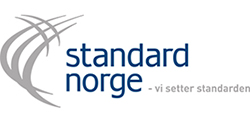 Styring av dokumentasjonsforvaltning og arkiv
ISO 13008 Digital records conversion and migration process
ISO/TR 13028 Implementation guidelines for digitization of records
ISO 14721 Space data and information transfer systems -- Open archival information system (OAIS) -- Reference model
ISO 15489-1 Records management — Part 1: General
ISO 16175-1 Principles and functional requirements for records in electronic office environments — Part 1: Overview and statement of principles
ISO 16175-2Principles and functional requirements for records in electronic office environments — Part 2: Guidelines and functional requirements for digital records management systems
ISO 16175-3 Principles and functional requirements for records in electronic office environments — Part 3: Guidelines and functional requirements for records in business systems
ISO 17068 Trusted third party repository for digital records
ISO/TR 18128 Risk assessment for records processes and systems
ISO/TR 21946 Appraisal for managing records
ISO/TR 21965 Records management in enterprise architecture
ISO 22310 Guidelines for standards drafters for stating records management requirements in standards
ISO 23081-1 Records management processes - Metadata for records - Part 1: Principles
ISO 23081-2 Managing metadata for records - Part 2: Conceptual and implementation issues
ISO/TR 23081-3 Managing metadata for records -Part 3: Self-assessment method
ISO/TR 26122 Work process analysis for records
NS-ISO 30300 Ledelsessystemer for dokumentasjon — Grunntrekk og terminologi
NS-ISO 30301 Ledelsessystemer for dokumentasjon — Krav
NS-ISO 30302 Ledelsessystemer for dokumentasjon — Retningslinjer for implementering
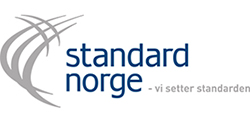 Beste praksis for metadata
ISO 13008 Digital records conversion and migration process
ISO/TR 13028 Implementation guidelines for digitization of records
ISO 14721 Space data and information transfer systems -- Open archival information system (OAIS) -- Reference model
ISO 15489-1 Records management — Part 1: General
ISO 16175-1 Principles and functional requirements for records in electronic office environments — Part 1: Overview and statement of principles
ISO 16175-2Principles and functional requirements for records in electronic office environments — Part 2: Guidelines and functional requirements for digital records management systems
ISO 16175-3 Principles and functional requirements for records in electronic office environments — Part 3: Guidelines and functional requirements for records in business systems
ISO 17068 Trusted third party repository for digital records
ISO/TR 18128 Risk assessment for records processes and systems
ISO/TR 21946 Appraisal for managing records
ISO/TR 21965 Records management in enterprise architecture
ISO 22310 Guidelines for standards drafters for stating records management requirements in standards
ISO 23081-1 Records management processes - Metadata for records - Part 1: Principles
ISO 23081-2 Managing metadata for records - Part 2: Conceptual and implementation issues
ISO/TR 23081-3 Managing metadata for records -Part 3: Self-assessment method
ISO/TR 26122 Work process analysis for records
NS-ISO 30300 Ledelsessystemer for dokumentasjon — Grunntrekk og terminologi
NS-ISO 30301 Ledelsessystemer for dokumentasjon — Krav
NS-ISO 30302 Ledelsessystemer for dokumentasjon — Retningslinjer for implementering
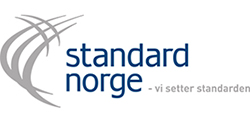 God dokumentasjonsforvaltning/arkivdanning
ISO 13008 Digital records conversion and migration process
ISO/TR 13028 Implementation guidelines for digitization of records
ISO 14721 Space data and information transfer systems -- Open archival information system (OAIS) -- Reference model
ISO 15489-1 Records management — Part 1: General
ISO 16175-1 Principles and functional requirements for records in electronic office environments — Part 1: Overview and statement of principles
ISO 16175-2Principles and functional requirements for records in electronic office environments — Part 2: Guidelines and functional requirements for digital records management systems
ISO 16175-3 Principles and functional requirements for records in electronic office environments — Part 3: Guidelines and functional requirements for records in business systems
ISO 17068 Trusted third party repository for digital records
ISO/TR 18128 Risk assessment for records processes and systems
ISO/TR 21946 Appraisal for managing records
ISO/TR 21965 Records management in enterprise architecture
ISO 22310 Guidelines for standards drafters for stating records management requirements in standards
ISO 23081-1 Records management processes - Metadata for records - Part 1: Principles
ISO 23081-2 Managing metadata for records - Part 2: Conceptual and implementation issues
ISO/TR 23081-3 Managing metadata for records -Part 3: Self-assessment method
ISO/TR 26122 Work process analysis for records
NS-ISO 30300 Ledelsessystemer for dokumentasjon — Grunntrekk og terminologi
NS-ISO 30301 Ledelsessystemer for dokumentasjon — Krav
NS-ISO 30302 Ledelsessystemer for dokumentasjon — Retningslinjer for implementering
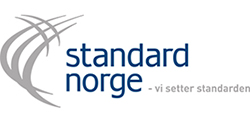 Avlevering
ISO 16684-1:2012 Graphic technology -- Extensible metadata platform (XMP) specification -- Part 1: Data model, serialization and core properties
ISO 19005-1:2005 Document management -- Electronic document file format for long-term preservation -- Part 1: Use of PDF 1.4 (PDF/A-1)
ISO 19005-2:2011 Document management -- Electronic document file format for long-term preservation -- Part 2: Use of ISO 32000-1 (PDF/A-2)
ISO 13008 Digital records conversion and migration process
ISO/TR 13028 Implementation guidelines for digitization of records
ISO 14721 Space data and information transfer systems -- Open archival information system (OAIS) -- Reference model
ISO 15489-1 Records management — Part 1: General
ISO 16175-1 Principles and functional requirements for records in electronic office environments — Part 1: Overview and statement of principles
ISO 16175-2Principles and functional requirements for records in electronic office environments — Part 2: Guidelines and functional requirements for digital records management systems
ISO 16175-3 Principles and functional requirements for records in electronic office environments — Part 3: Guidelines and functional requirements for records in business systems
ISO 17068 Trusted third party repository for digital records
ISO/TR 18128 Risk assessment for records processes and systems
ISO/TR 21946 Appraisal for managing records
ISO/TR 21965 Records management in enterprise architecture
ISO 22310 Guidelines for standards drafters for stating records management requirements in standards
ISO 23081-1 Records management processes - Metadata for records - Part 1: Principles
ISO 23081-2 Managing metadata for records - Part 2: Conceptual and implementation issues
ISO/TR 23081-3 Managing metadata for records -Part 3: Self-assessment method
ISO/TR 26122 Work process analysis for records
NS-ISO 30300 Ledelsessystemer for dokumentasjon — Grunntrekk og terminologi
NS-ISO 30301 Ledelsessystemer for dokumentasjon — Krav
NS-ISO 30302 Ledelsessystemer for dokumentasjon — Retningslinjer for implementering
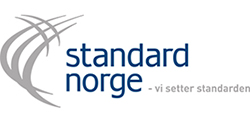 Hvordan passer ISO-standardene med det Noark ønsker å standardisere?
Journalføring
Dokumentfangst og integrasjoner
Saksbehandling og saksbehandlingsmetadata
ISO/TR 21965
ISO 16175-1
ISO 23081-2
ISO/TR 26122
ISO 16175-2
ISO 16175-3
Dokumentasjonsforvaltning,  dokumentasjonsforvaltnings-metadata og arkivstruktur
Avlevering og avleveringsformat
ISO 15489-1
ISO 23081-1
ISO 13008
NS-ISO 16684
ISO/TR 18128
NS-ISO 30300
ISO/TR 21946
ISO 23081-2
ISO 14721
NS-ISO 19005-1
ISO/TR 13028
NS-ISO 30301
ISO 17068
ISO/TR 23081-3
NS-ISO 19005-2
ISO 22310
NS-ISO 30302
ISO 16175-1
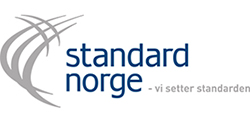 ISO 16175-2
ISO 16175-3
Hvilke standarder bygger Noark5 på?
Journalføring
Dokumentfangst og integrasjoner
Saksbehandling og saksbehandlingsmetadata
ISO/TR 21965
ISO 16175-1
ISO 23081-2
ISO/TR 26122
ISO 16175-2
ISO 16175-3
Dokumentasjonsforvaltning,  dokumentasjonsforvaltnings-metadata og arkivstruktur
Avlevering og avleveringsformat
Moreq
ISO 15489-1
ISO 23081-1
ISO 13008
NS-ISO 16684
ISO/TR 18128
NS-ISO 30300
ISO/TR 21946
ISO 23081-2
ISO 14721
NS-ISO 19005-1
ISO/TR 13028
NS-ISO 30301
ISO 17068
ISO/TR 23081-3
NS-ISO 19005-2
ISO 22310
NS-ISO 30302
ISO 16175-1
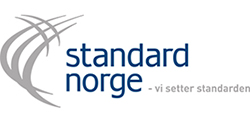 ISO 16175-2
ISO 16175-3
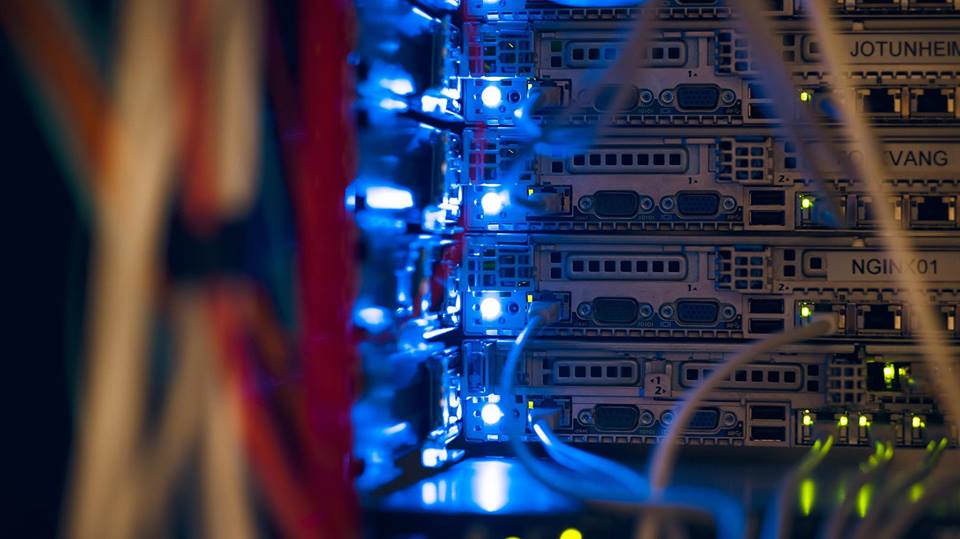 Kan ISO-standardene fylle hullet etter Noark 5?
ISO-standarder er internasjonale standarder som viser generell beste praksis. De må tilpasses konteksten som arkivskaper befinner seg i som forvaltningstradisjon og regulatoriske krav
ISO-standardene kan støtte opp om god metadata, arkivstruktur, avlevering, arkivformat og langtidsbevaring. Disse standardene er brukt for utvikling av Noark 5.
ISO-standardene kan ikke fylle Noark 5-komplett
Noark 5-kjerne er kompatibel ISO-standarder
Noark standarden oppfører seg som en forskrift og ikke  som en standard for beste praksis. Hvis Noark forsvinner, vil mye ansvar legges på alle forvaltningsorganer til selv finne ut hvordan de skal følge beste praksis
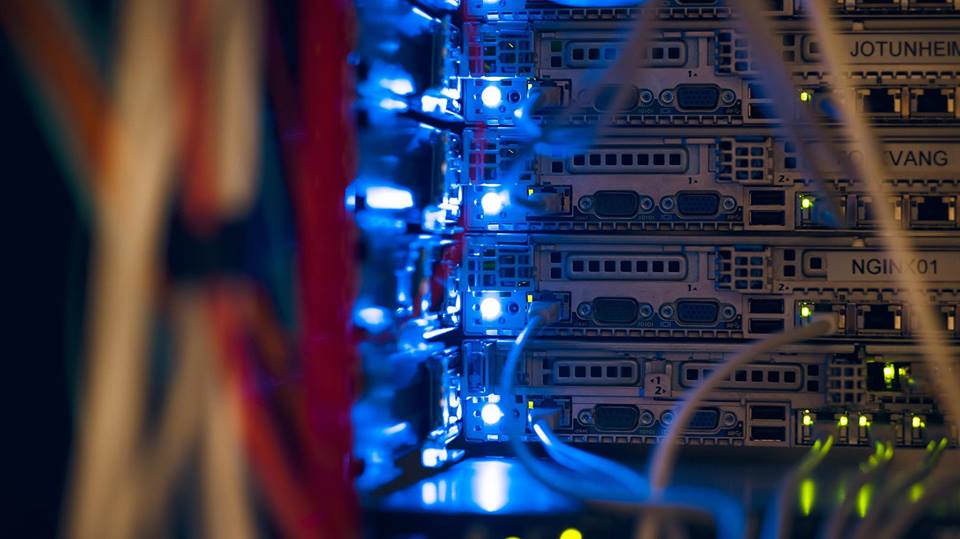 Spørsmål?


Kristine Synnøve Brorson
95180085
kristine.brorson@soprasteria.com
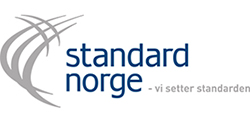